Интеллектуальное казино
Игра обобщающего повторения по теме «Страны Азии»
100
Назовите единственный ресурс, которым богата Япония
200
Какую черту ЭГП Японии
 можно считать
 отрицательной?
300
Назовите мегаполис Японии,  протянувшийся на 100 км Токийского до Оскского залива
400
Почему в Японии получило широкое развитие строительство супертанкеров, углевозов, рудовозов?
500
Почему все НПЗ и ТЭС Японии расположены на морских побережьях?
100
Родиной какого напитка является Китай?
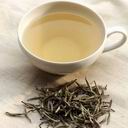 200
Какой древний памятник архитектуры на территории Китая виден даже из космоса?
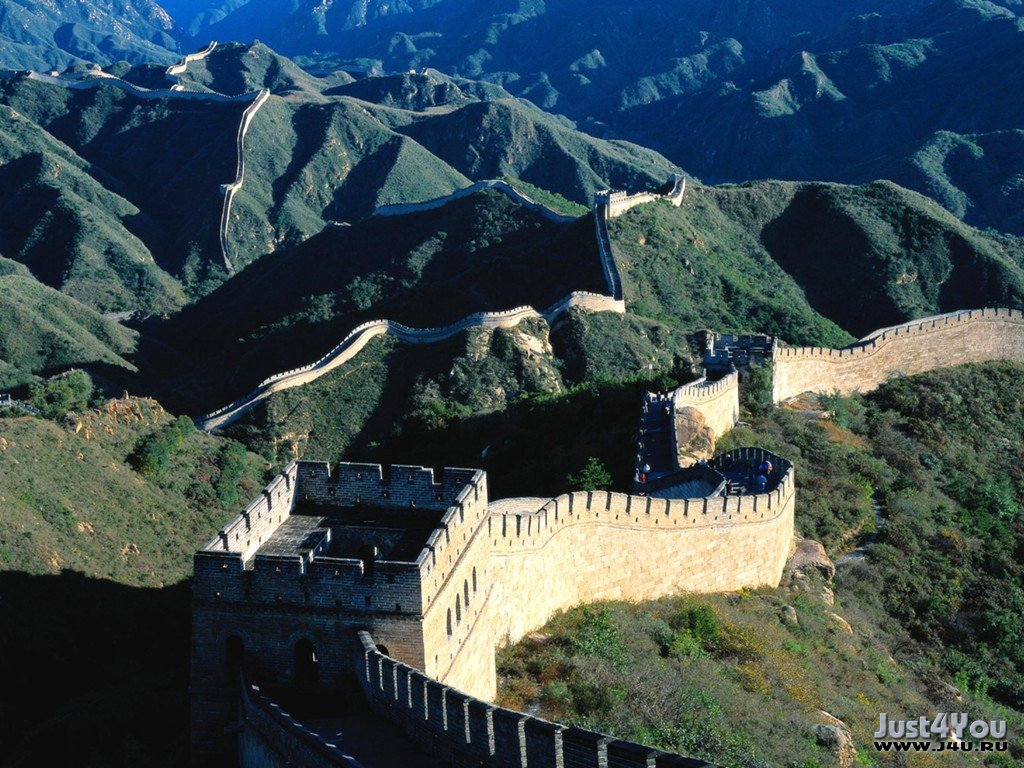 300
В бассейне какой реки возникло Древнее Китайское государство?
400
Как правильно называется национальность людей, населяющих большую часть Китая?
500
Какой фактор способствовал бурному развитию 
о. Тайвань в прошлом веке ?
100
Почему Индия почти не использует сухопутные границы с Китаем ?
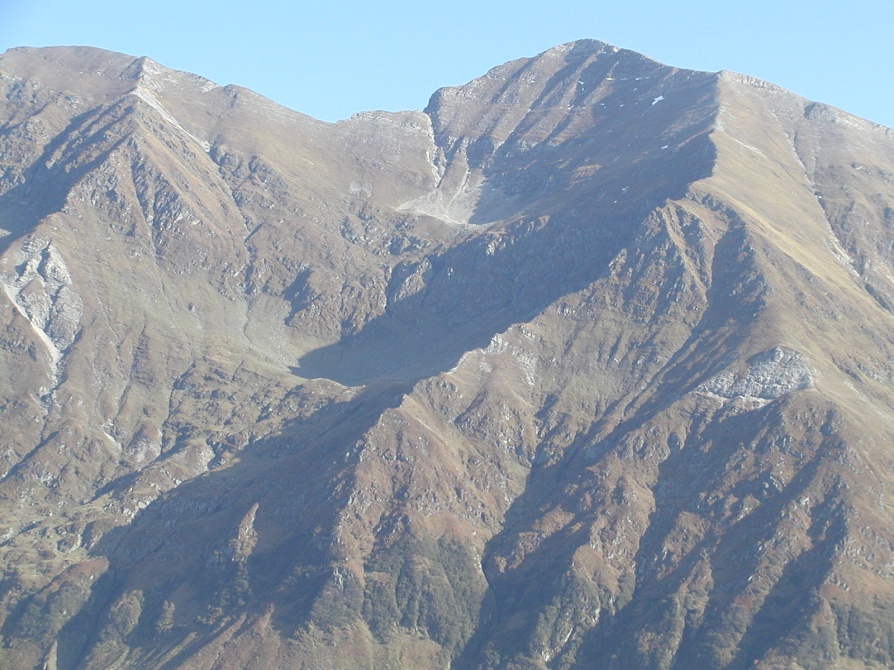 200
Назовите штат Индии, где большинство верующих проповедуют мусульманство
300
Как можно объяснить появление в Индии двух государственных языков ?
400
Индия занимает 1 место в мире по поголовью крупного рогатого скота, а по заготовкам мяса и потреблению – одно из последних. 
Объясните данный факт
Назовите прекрасный мавзолей – уникальный памятник архитектуры на территории Индии, объект Всемирного наследия, одно из Чудес Света.
500
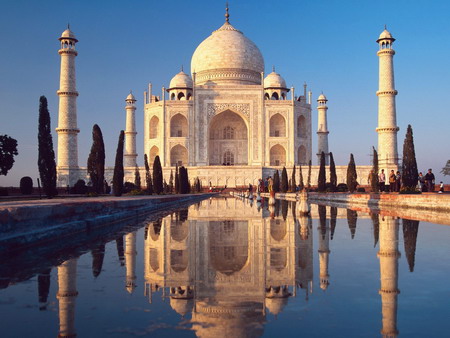 100
Назовите главную статью экспорта Австралии
200
Назовите главную причину неравномерного размещения населения по территории Австралии
300
Почему Австралия, будучи долгое время колонией, в настоящее время является развитой страной мира ?
400
Чем интересен город Канберра ?
500
Почему теннисный турнир «Золотой шлем»проходит в Австралии ?
100
Чем объяснить высокие темпы прироста населения в странах Азии ?
200
Какой регион Азии выделяется по запасам топливных ресурсов ?
300
Токио, Шанхай ,Пекин, Сеул, Джакарта, Бомбей – что это перечислено ?
400
Назовите страны, именуемые «Азиатскими драконами»
500
Н.Н. Баранов, принимая экзамены, любил спрашивать: «Почему не индусы и китайцы с их древними традициями культуры достигли берегов Европы, а  наоборот?» Как бы вы ответили на этот вопрос?